Κύλινδρος:=  Στερεό εκ περιστροφής…
Κύλινδρος
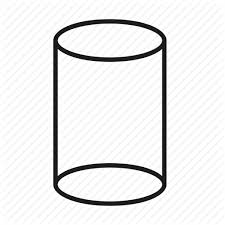 R
Κ
•
Κυρτή Επιφάνεια
(κυρτή=καμπυλωμένη)
2 Βάσεις
(Κυκλικοί Δίσκοι)
υ
R: Ακτίνα κυλίνδρου
Διαστάσεις:
•
υ: Ύψος κυλίνδρου (Απόσταση βάσεων)
Κύλινδρος:=  Στερεό εκ περιστροφής…
… ενός ορθογωνίου γύρω από μία πλευρά του (άξονας περιστροφής)
Άξονας περιστροφής
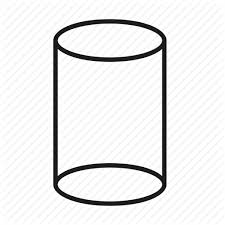 R
Κ
•
υ
•
Geogebra (01) …
Μετρήσεις σε Κύλινδρο(Εμβαδόν - Όγκος)
Όγκος Πρίσματος: 
Vπρ= ΕΒ‧υ
R
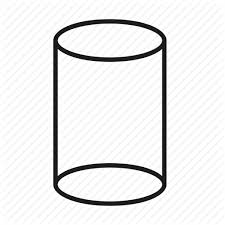 Κ
•
ΕΒ=πR2
υ
Κυλίνδρος:
υ
•
Όγκος Κυλίνδρου: 
Vκυλ= πR2‧υ
Μετρήσεις σε Κύλινδρο(Εμβαδόν - Όγκος)
Μέχρι τώρα μελετούσαμε πολύεδρα. 
Κύλινδρος: Το πρώτο στερεό με κυρτή επιφάνεια… Μετρήσεις;;;
R
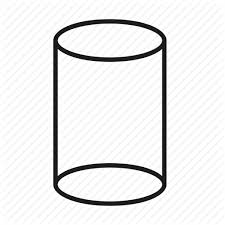 Κ
•
Ολικό Εμβαδόν Πρίσματος: 
Εολ=Επαρ+2‧ΕΒ
υ
Εμβαδόν Παράπλευρης Επιφάνειας: 
Επαρ= Ε1	+ Ε2	  + Ε3    + Ε4
       = α1‧υ	+ α2‧υ + α3‧υ + α4‧υ
     (=(α1+α2+α3+α4) ‧υ=ΠΒ‧υ)
•
Geogebra (02) …
Μετρήσεις σε Κύλινδρο(Εμβαδόν - Όγκος)
Ολικό Εμβαδόν Κυλίνδρου: 
Εκυλ=Εκ.κυλ+2‧ΕΒ
R
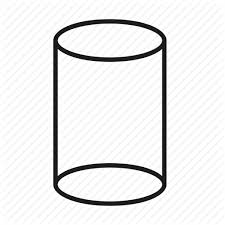 Κ
•
ΕΒ=πR2
υ
Εμβαδόν Κυρτής Επιφάνειας Κυλίνδρου: 
Εκ.κυλ= ΠΒ‧υ
•
Εκ.κυλ=2πR‧υ
ΠΒ=2πR
Μετρήσεις σε Κύλινδρο(Εμβαδόν - Όγκος)
Εκ.κυλ=2πR‧υ
Εμβαδόν Κυρτής Κυλίνδρου:
R
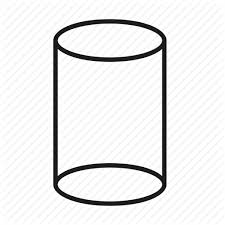 Κ
•
ΕΒ=πR2
Εμβαδόν Βάσης Κυλίνδρου:
υ
Εκυλ=Εκ.κυλ+2‧ΕΒ
Ολικό Εμβαδόν Κυλίνδρου:
•
Εκυλ=2πR‧υ+2πR2
Μετρήσεις σε Κύλινδρο(Εμβαδόν - Όγκος)
Εμβαδόν Κυρτής Κυλίνδρου:
Εκ.κυλ=2πR‧υ
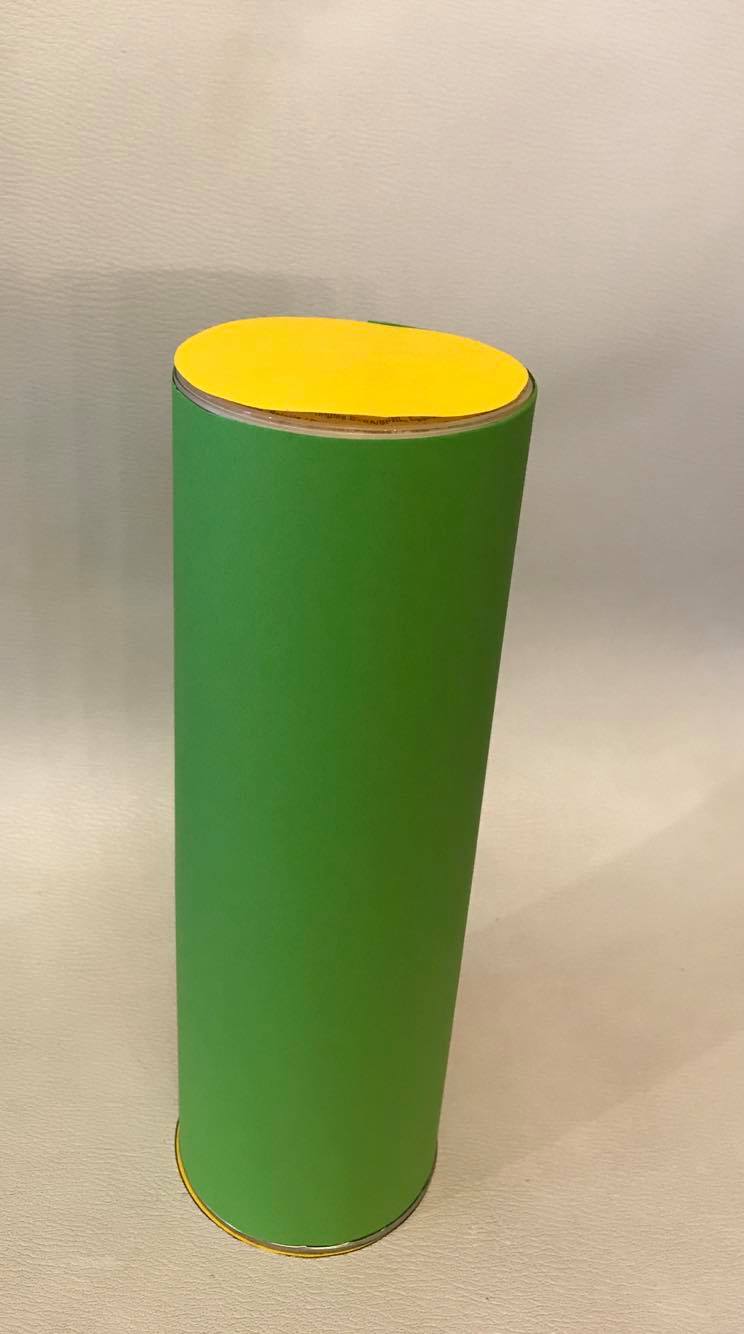 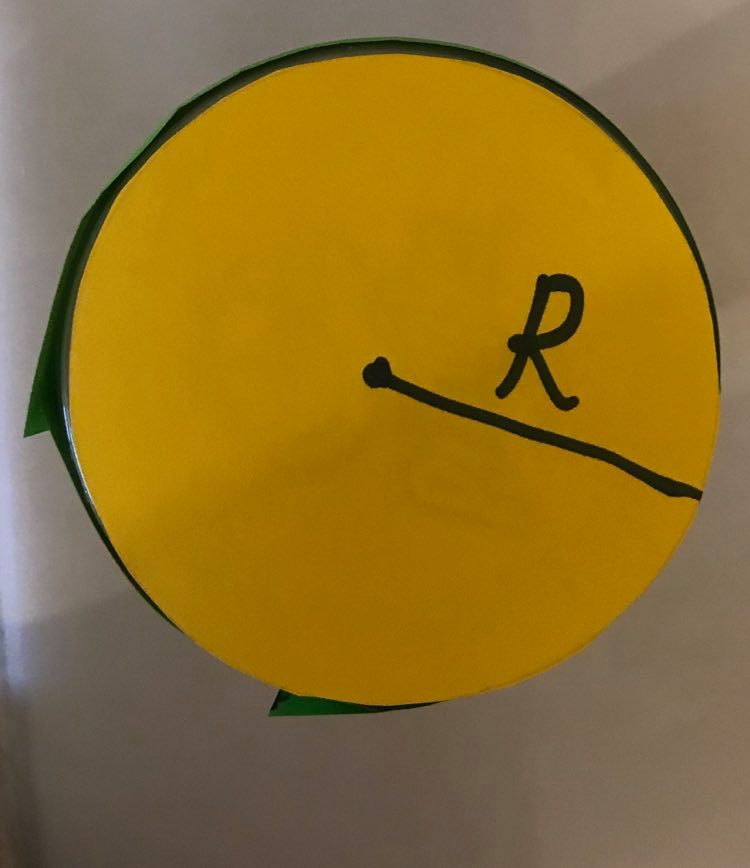 υ
Μετρήσεις σε Κύλινδρο(Εμβαδόν - Όγκος)
Εμβαδόν Κυρτής Κυλίνδρου:
Εκ.κυλ=2πR‧υ
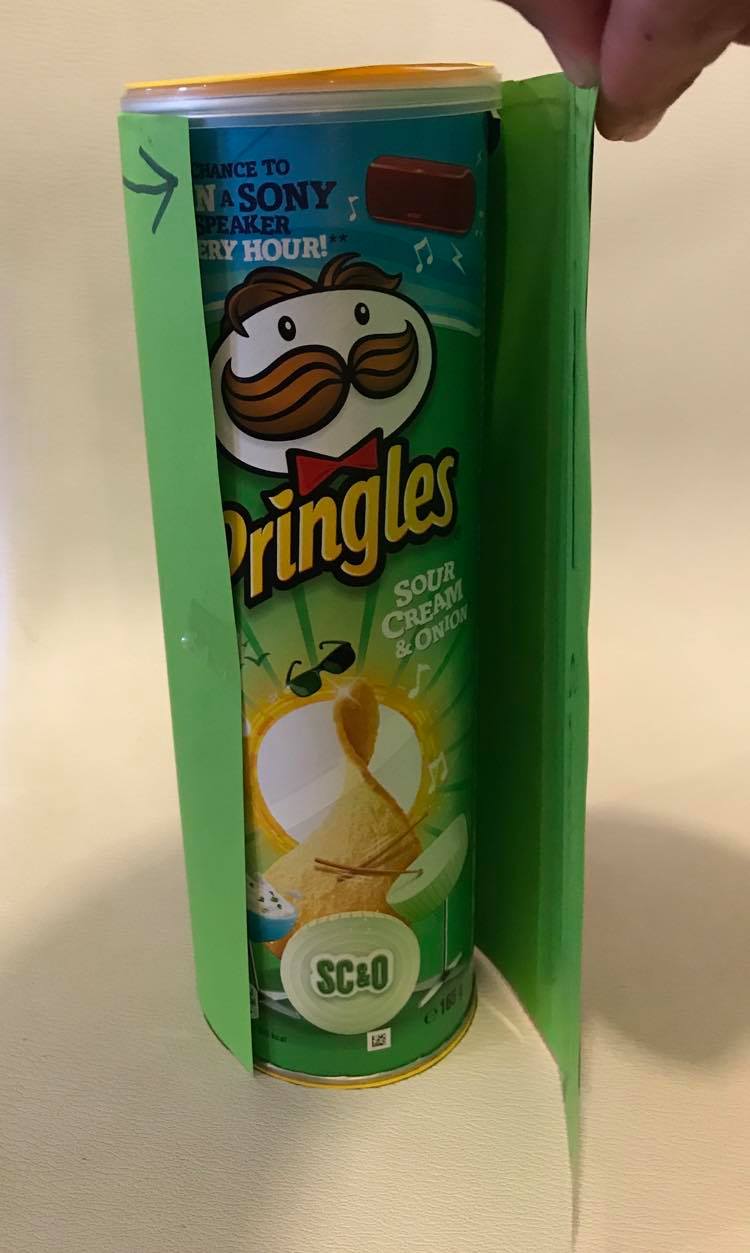 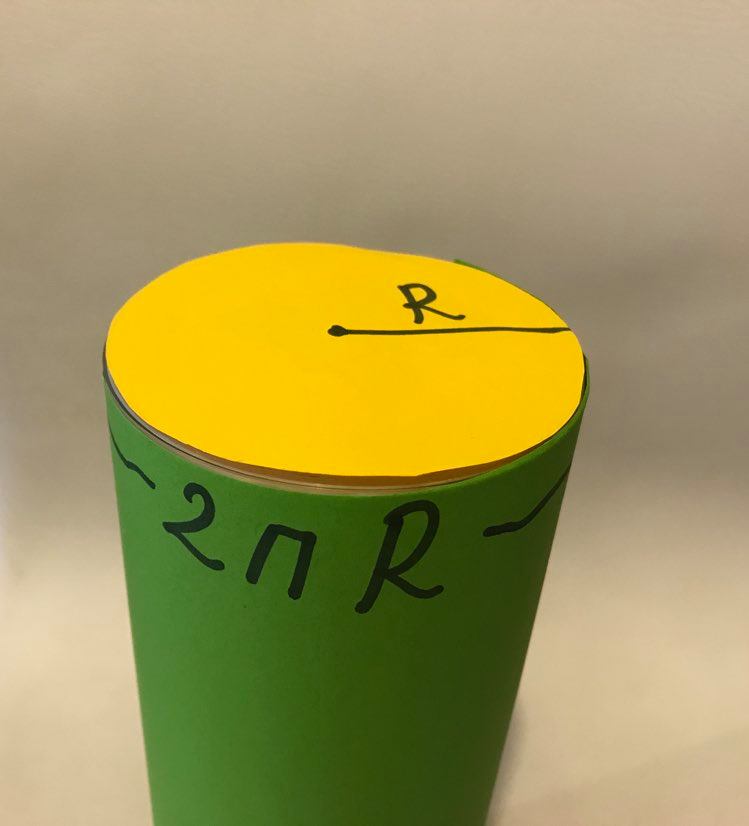 Μετρήσεις σε Κύλινδρο(Εμβαδόν - Όγκος)
Εμβαδόν Κυρτής Κυλίνδρου:
Εκ.κυλ=2πR‧υ
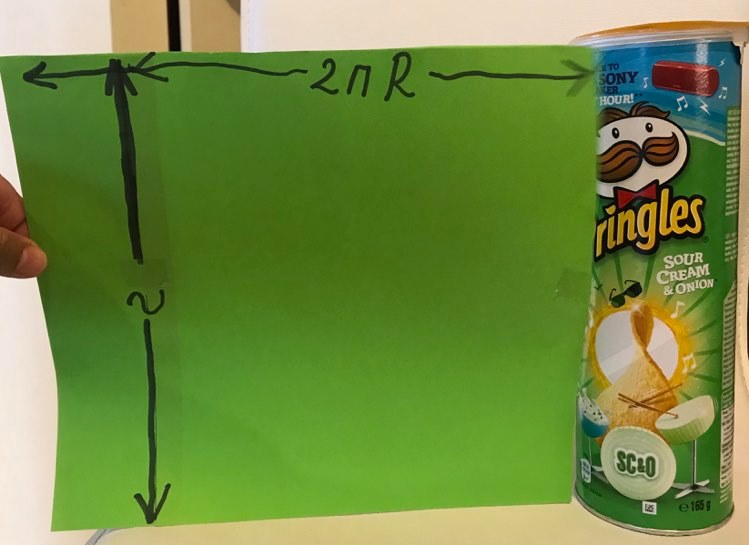 2πR
υ
Άσκηση 1/Σελ.93
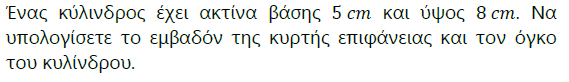 Ζητούμενα
(α) Εκ.κυλ=;
(β) Vκυλ=;
Δεδομένα
R=5cm
υ=8cm
R
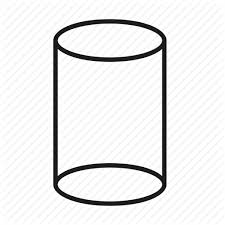 Κ
•
α
β
υ
•
Άσκηση 3/Σελ.93
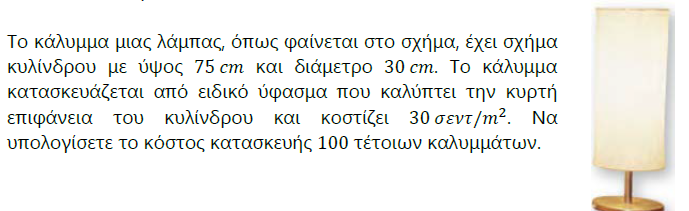 Δεδομένα
υ=75cm
δ=30cm

Κόστος υφάσματος: 30σ/m2
Ζητούμενα
Κόστος κατασκευής 100 καλυμμάτων
δ=2R
Θα καλύψω το φωτιστικό!!
Εμβαδόν κυρτής επιφάνειας κυλίνδρου!!!
Άσκηση 3/Σελ.93
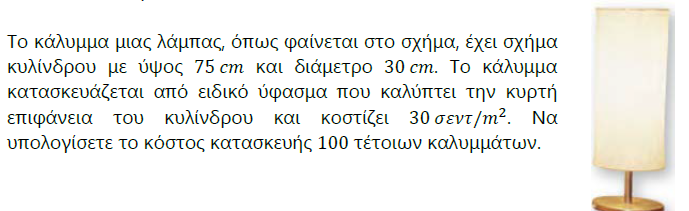 Δεδομένα
υ=75cm
δ=30cm

Κόστος υφάσματος: 30σ/m2
Ζητούμενα
Κόστος κατασκευής 100 καλυμμάτων
δ=2R
1m		100cm
1m2		(100cm)2
1m2		10000cm2
1m2		10000cm2
 x		225 000π
Συνολικό Εμβαδόν Υφάσματος
Άσκηση 3/Σελ.93
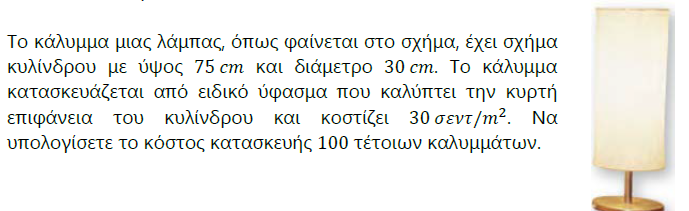 Δεδομένα
υ=75cm
δ=30cm

Κόστος υφάσματος: 30σ/m2
Ζητούμενα
Κόστος κατασκευής 100 καλυμμάτων
δ=2R
1m2		     €0,30
 22,5π		       x
Απ. Το κόστος κατασκευής είναι €21,20
Για εξάσκηση…
Σελίδα 93: 
2, 4, 5, 8